Dagens innehåll
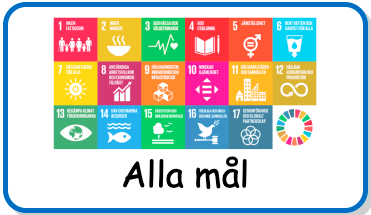 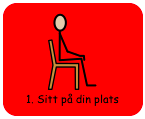 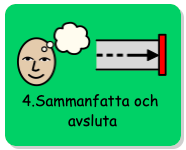 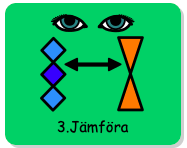 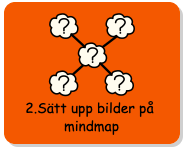 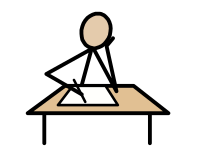 Det här ska vi göra idag:


Sätta upp bilder på mindmapen

Prata om nya begrepp

Jämföra två länder

Sammanfatta - Vad har vi lärt oss?
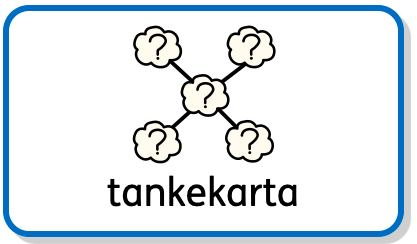 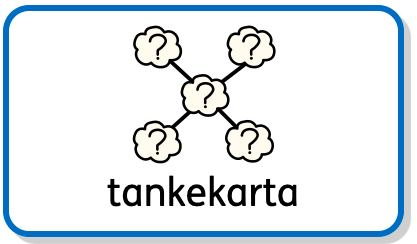 Hur kan ett hem se ut?
Sätt upp bilder på en mindmap
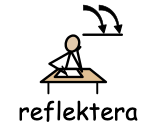 Hur kan ett hem se ut i olika delar av världen?
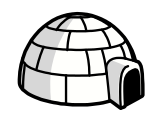 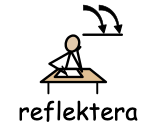 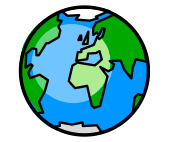 Hur kan ett hem se ut i olika delar av världen?
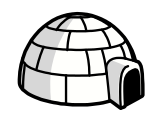 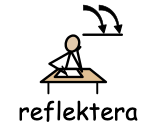 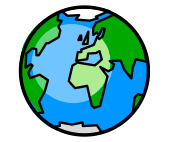 Hur kan ett hem se ut i olika delar av världen?
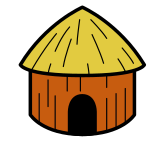 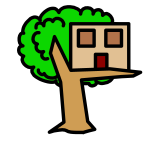 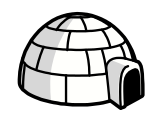 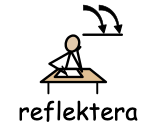 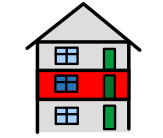 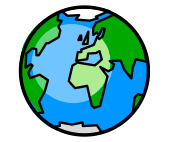 Hur kan ett hem se ut i olika delar av världen?
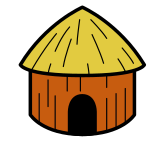 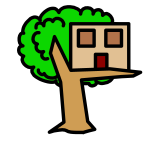 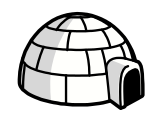 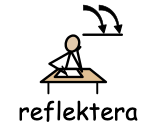 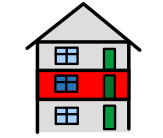 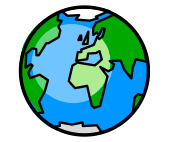 Hur kan ett hem se ut i olika delar av världen?
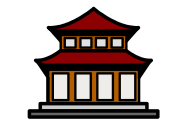 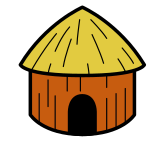 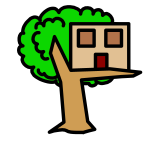 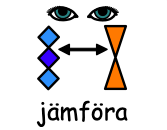 Gå in på Gapminder
https://www.gapminder.org/dollar-street?topic=homes&zoom=5

Jämför två länder
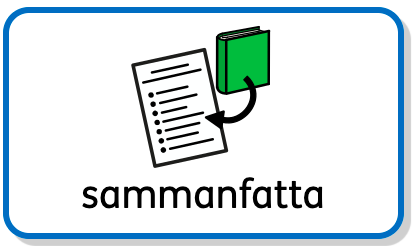 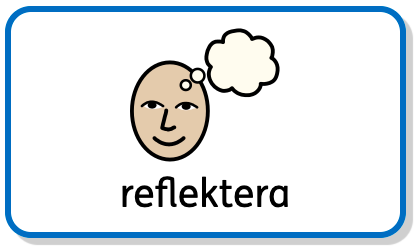 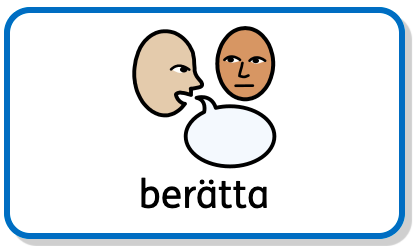 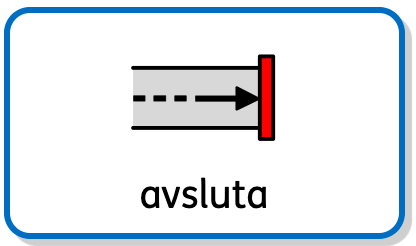 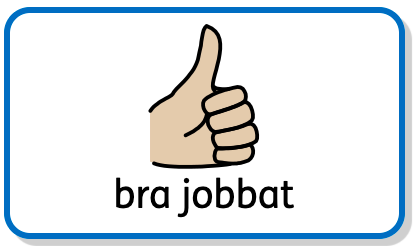 Till läraren:
Lektion 1

Syfte: Syfte: Att låta barnen reflektera över ett grundläggande mänskligt behov - att ha ett hem. Se likheter och skillnader mellan olika hem och kulturer. 

Metod: 

Prata om hur ett “hem” kan se ut runt om i världen. Vissa bor i hus, lägenhet, radhus, hydda eller koja.
Avsluta lektionen med att gå in på Gapminder (se länk 1). Välj ut 2-3 länder. Det kommer visas bilder på hur personer lever och bor. Jämför och visa eleverna på exempelvis smart board eller projektor.

Alternativ hemläxa: Skicka med en “får-jag-följa-med-hem-påse” med instruktioner. Skriv instruktioner med bildstöd.
Låt eleverna presentera för helklass eller varandra på nästa lektion


Tidsåtgång: ca 30-40 min